Toán
TUẦN 2
KHỞI ĐỘNG
Thu thập thức ăn
Mình và các bạn của mình đang rất đói bụng và không có thức ăn. Các bạn hãy giúp mình thu thập thức ăn bằng cách hoàn thành các thử thách nhé!
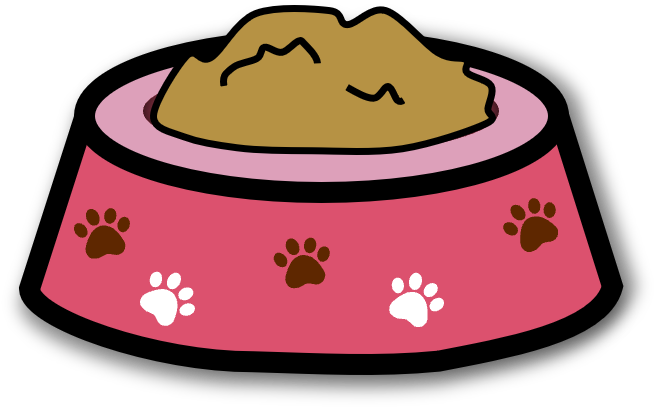 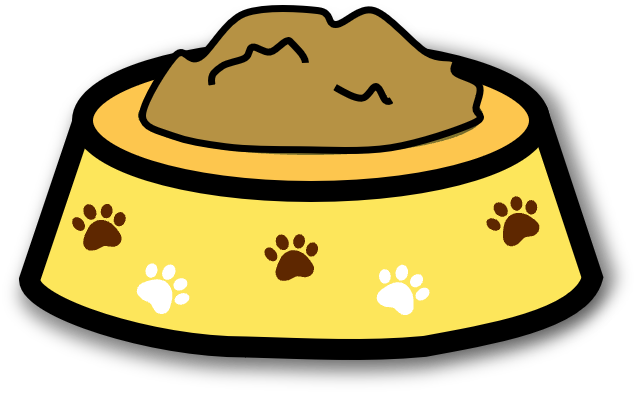 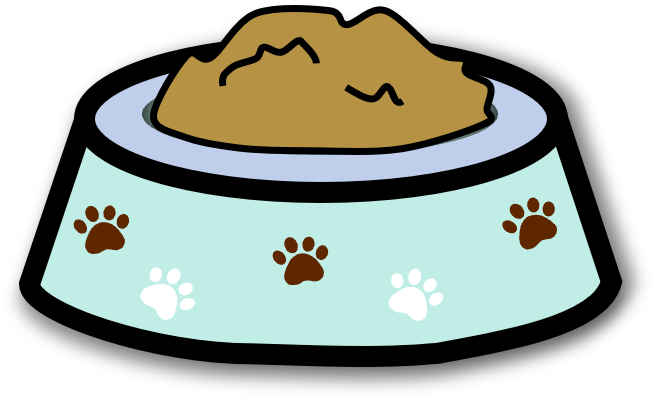 [Speaker Notes: GV CLICK CHUỘT VÀO MỖI HỘP THỨC ĂN  XUẤT HIỆN CÂU HỎI
SAU KHI HS HOÀN THÀNH CÁC THỬ THÁCH, GV CLICK CHUỘT VÀO CON MÈO  DI CHUYỂN ĐẾN SLIDE KẾT THÚC]
Thử thách 1
640 = 600 + ?
Đáp án: 40
[Speaker Notes: GV CLICK CHUỘT VÀO CON MÈO  TRỞ VỀ SLIDE BAN ĐẦU]
Thử thách 2
? + 6 = 506
Đáp án: 500
[Speaker Notes: GV CLICK CHUỘT VÀO CON MÈO  TRỞ VỀ SLIDE BAN ĐẦU]
Thử thách 3
Muốn tìm một số hạng ta lấy …..
Đáp án: tổng trừ đi số hạng kia
[Speaker Notes: GV CLICK CHUỘT VÀO CON MÈO  TRỞ VỀ SLIDE BAN ĐẦU]
Cảm ơn các bạn đã giúp mình thu thập thức ăn nhé!!
Toán
Tìm thành phần trong phép cộng, phép trừ (Tiết 2)
YÊU CẦU CẦN ĐẠT
Khám phá
Tìm số bị trừ, số trừ
a)  Tìm số bị trừ
Việt có một số viên bi. Việt đã cho bạn 5 viên, còn lại 3 viên. Hỏi lúc đầu Việt có bao nhiêu viên bi?
?
Số bi có:
Số bi lúc đầu Việt có bằng tổng số bi còn lại và số bi đã cho
Số bi Việt có là:
còn lại
đã cho
3 + 5 = 8 ( viên)
3
5
Muốn tìm số bị trừ, ta lấy hiệu cộng với số trừ.
-     5   =    3
?
Số bị trừ
Hiệu
Số trừ
Tìm số bị trừ, số trừ
b) Tìm số trừ
Nam có 8 viên bi, Nam cho bạn một số bi và còn lại 3 viên bi. Hỏi Nam đã cho bạn mấy viên bi?
Nam đã cho bạn số viên bi là:
8 – 3 = 5 (viên)
Hiệu
Số bị trừ
Số trừ
Muốn tìm số trừ, ta lấy số bị trừ trừ đi hiệu.
8    -                =    3
?
Hoạt động
1
a) Tìm số bị trừ (theo mẫu)
Mẫu:
40 + 20 = 60
?
- 10 = 30
60
25 + 12 = 37
37
30 + 10 = 40
- 20 = 40
?
50 -      = 10
?
60
42 + 18 = 60
35 -      = 15
- 12 = 25
?
?
b) Tìm số trừ (theo mẫu)
- 18 = 42
51-      = 18
?
?
50 - 10 = 40
Mẫu:
40
30 -       = 20
?
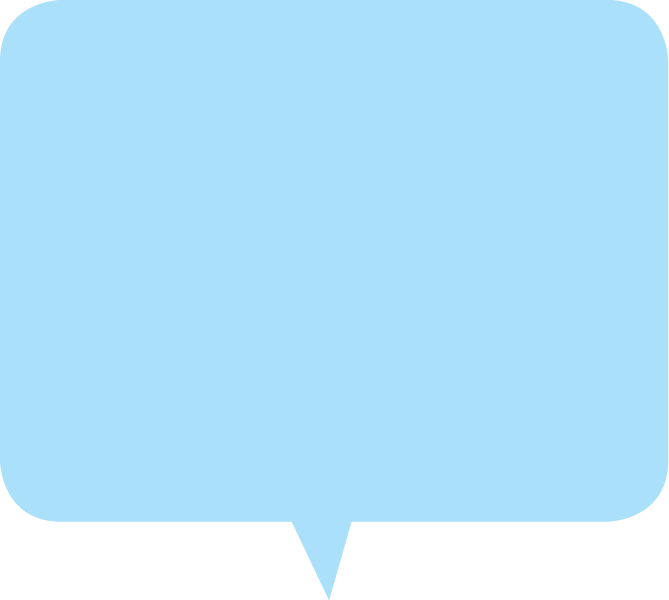 Làm vào SGK
35 - 15 = 20
30 - 20 = 10
20
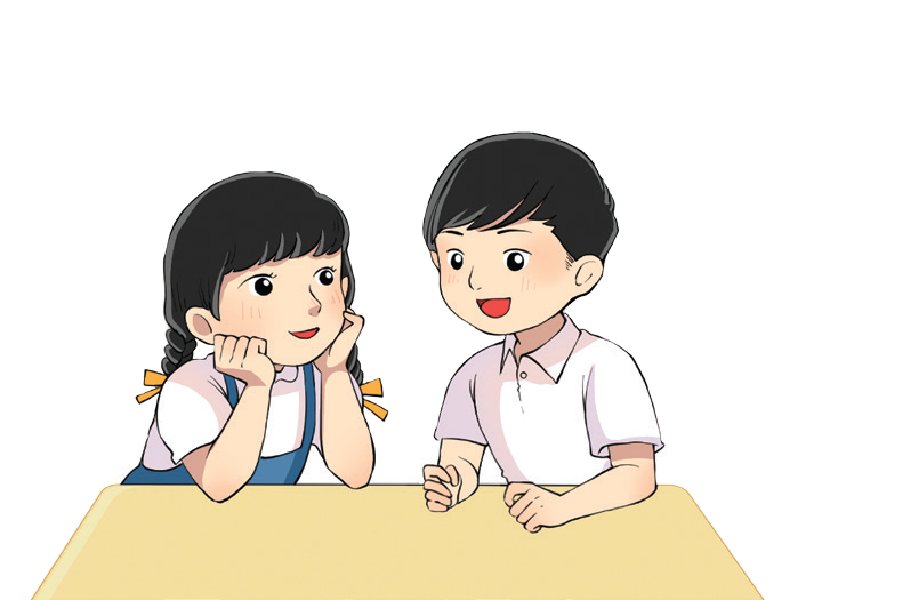 51 - 18 = 33
33
2
Số ?
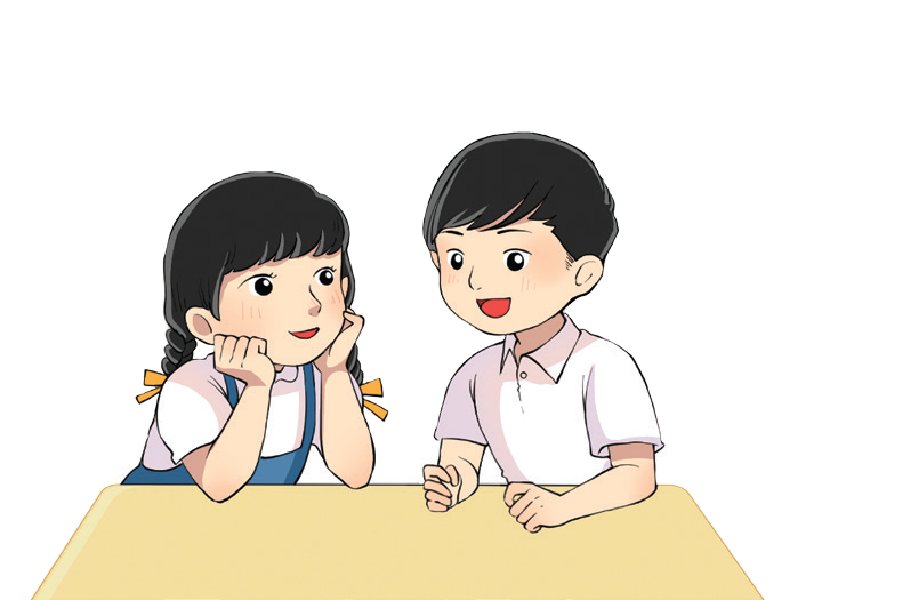 39
44
22
27
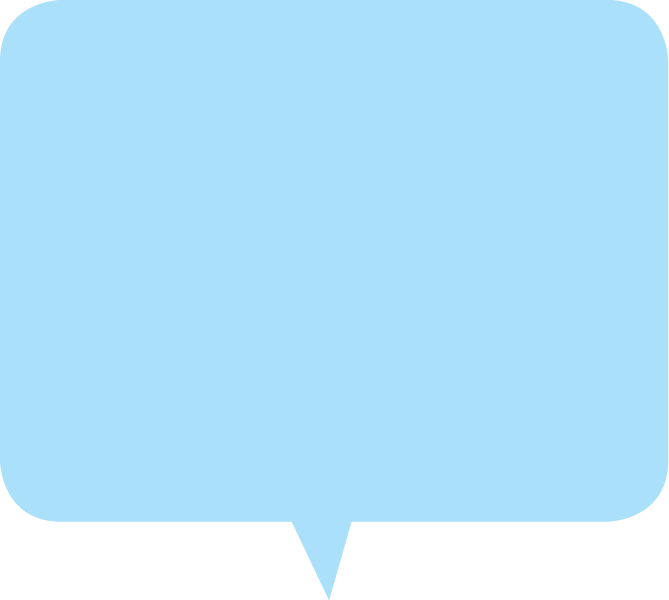 Thảo luận cặp đôi và làm vào SGK trong thời gian 3 phút
Luyện tập
1
Chọn câu trả lời đúng.
a) Biết số trừ là 36, hiệu là 25, số bị trừ là:
A. 51                      B. 11                     C. 61
b) Biết số bị trừ là 52, hiệu là 28, số trừ là:
A. 80                      B. 34                     C. 24
2
Lúc đầu có 64 con vịt ở trên bờ. Lúc sau có một số con vịt xuống ao bơi lội, số vịt còn lại ở trên bờ là 24 con. Hỏi có bao nhiêu con vịt xuống ao?
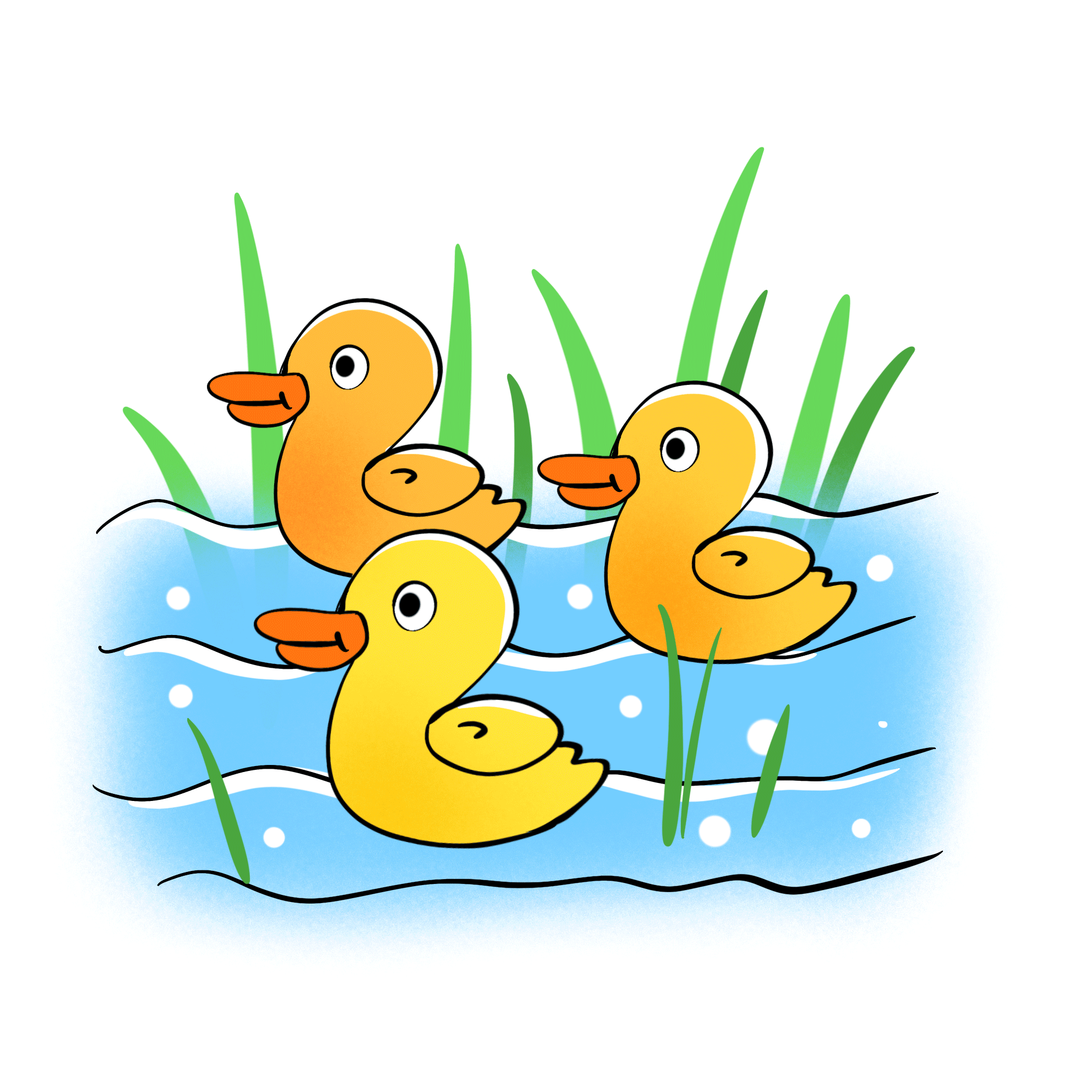 Các con làm bài vào vở trong thời gian 3 phút
Bài giải:
Tóm tắt
Số con vịt xuống ao là:
Có        : 64 con vịt
Trên bờ: 24 con vịt
64 – 24 = 40 ( con)
Đáp số: 40 con vịt
Xuống ao bơi: … con vịt ?
Tạm biệt và hẹn gặp lại